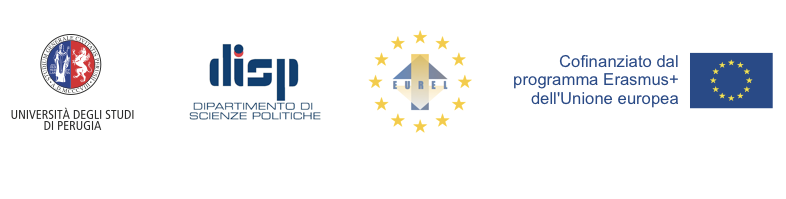 Cattedra Jean Monnet The implementation of EU policies by Regional and Local authorities (EUREL) a.a. 2017/2018
«LA BETTER REGULATION E LA SEMPLIFICAZIONE AMMINISTRATIVA»
DAGLI INDIRIZZI EUROPEI, ALLE STRATEGIE REGIONALI
II) PARTE II: “IL PIANO DI SEMPLIFICAZIONE” Ciclo di incontri per l’analisi e la discussione dei contenuti fondamentali di un  piano di semplificazione, a partire da quanto definito nel Piano triennale di semplificazione della Regione Umbria, Agenda 2016-2018.
IL PIANO TRIENNALE DI SEMPLIFICAZIONE DELLA REGIONE UMBRIA Agenda 2016-2018
Riepilogo generale
OBIETTIVO: una Pubblica Amministrazione più efficiente,meno burocratica, più moderna, più snella

Fonte di riferimento: Regione Umbria, LEGGE REGIONALE 16 settembre 2011, n. 8 «Semplificazione amministrativa e normativa dell'ordinamento regionale e degli Enti locali territoriali» : azioni sistematiche di semplificazione, in linea con l’Europa e con le politiche nazionali

Poi, mediante i Piani Triennali di Semplificazione, approvati dall’Assemblea legislativa,  viene definita la linea di intervento ed il modo sia organizzativo che tecnologico per poter raggiungere finalità e obiettivi.

L’ultimo piano triennale è stato approvato nel 2016 per il trienno 2016-2018
Consultazione dei rappresentanti dei diversi	portatori di interessi per acquisire	criticità	  e	proposte
Coinvolgimento dei destinatari, Cittadini e Imprese, attraverso un BLOG dedicato, denominato #UmbriaSemplice. È stato aperto alla discussione  fino al 20 febbraio 2016.
Improntato su 5 linee guida
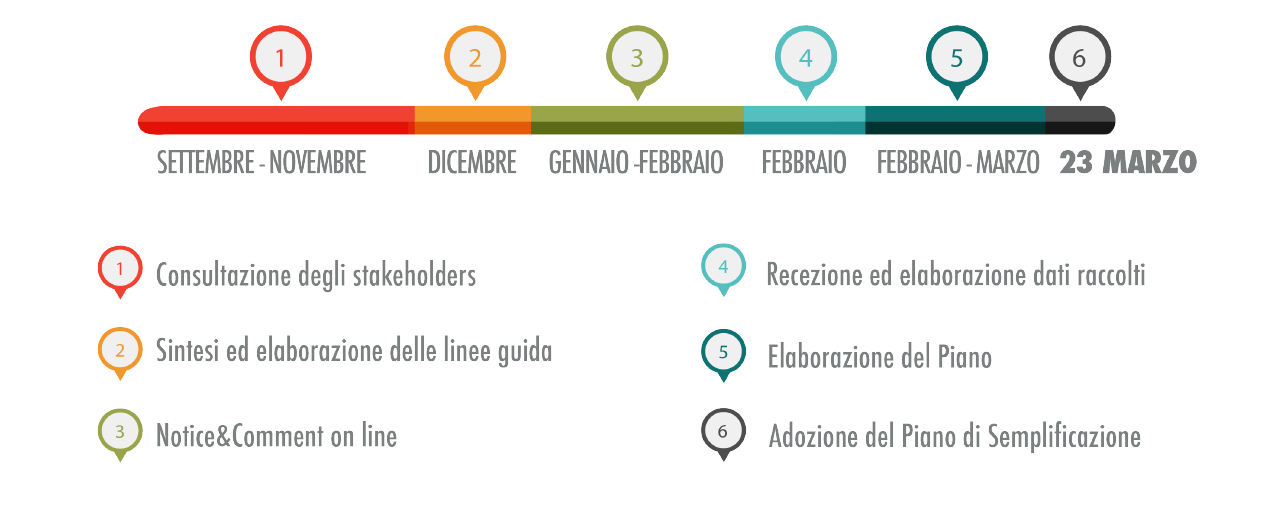 LE CONSULTAZIONI
IL COINVOLGIMENTO E LA PARTECIPAZIONE MEDIANTE IL BLOG
Sul lato destro del blog, all’indirizzo umbriasemplice.ideascale.com, trovate 5 categorie che illustrano le 5 linee guida che indirizzeranno le azioni del Piano Triennale di Semplificazione. Potete leggerle, inviare vostre idee/proposte o votare e commentare idee e proposte di altri. Per inviare la vostra idea, cliccate su “invia la tua idea” in alto a destra sulla pagina e scegliete la categoria alla quale si riferisce.Per commentare idee di altri, una volta effettuato l’accesso, basta cliccare su “commenta”. E’ possibile anche rispondere/commentare altri commenti cliccando il tasto “rispondi”.Per votare o in alternativa cassare un’idea/proposta, basta cliccare sul tasto “vota” che si trova di fianco l’idea che avete selezionato. Se siete d’accordo con la proposta visualizzata basta cliccare la freccia verso l’alto alla quale corrisponde il comando “sono d’accordo”. Se invece non siete d’accordo l’idea proposta o semplicemente non siete in linea con essa, basta cliccare la freccia verso il basso al quale corrisponde il comando “ non sono d’accordo”L’Amministrazione Regionale valuterà i contributi sulla base dei seguenti criteri: congruità rispetto all’impianto strategico del Piano Triennale di Semplificazione e dei documenti programmatici regionali; coerenza e compatibilità con le linee di intervento individuate.Tutte le proposte sono benvenute, purché attinenti ai temi del Piano Triennale di Semplificazione. Ogni commento offensivo, razzista, sessista o lesivo della dignità altrui, oppure contenente informazioni personali, contenuti molesti o di minaccia verso terze persone o istituzioni, verrà rimosso.
Il risultato	   di un mese	di consultazione ha portato	alla raccolta di 48 nuove idee	e numerosi commenti	   e	   voti	  di  apprezzamento delle idee  proposte,	   con	   una	 netta	 prevalenza  di  interventi	 sui temi riferiti a:

Trasparenza e partecipazione	 
Riduzione	di carichi burocratici ed oneri gravanti sui cittadini.


Video di presentazione https://youtu.be/Jn9cRfpQuUw
ALCUNE MISURE IN SINTESI
Semplificazione procedure di accesso/gestione/rendicontazione dei fondi e contributi europei 
Semplificazione procedimenti ambientali ( la cosiddetta AUA, Autorizzazione Unica Ambientale)
Liberalizzazione  dei procedimenti per l’iscrizione ad albi, registri ed elenchi
 All’interno del sito istituzionale della Regione Umbria sarà implementato il “come fare per” , in modo tale che il cittadino potrà più facilmente  accedere a modulistica, documenti, normativa, e link utili regionali
servizi on-line per le Politiche attive del lavoro
prenotazioni on line per tutti gli esami specialistici del SSR (con esclusione di quelli di laboratorio)
sistema regionale SPID (sistema pubblico d’identità digitale) e PagoPA (piattaforma che consente ai cittadini di pagare con gli strumenti elettronici)
progettazione del sistema informativo regionale che consenta l’alimentazione del fascicolo del cittadino e fascicolo di impresa; 
definizione delle check list per la valutazione preventiva degli atti amministrativi che regolano procedure e discipline per l’eliminazione di oneri
LE 5 LINEE GUIDA
INNOVAZIONE
TRASPARENZA E PARTECIPAZIONE
ALLEGGERIRE I CITTADINI
MENO COSTI
SBLOCCARE LE IMPRESE
INNOVAZIONE: mettere al centro le richieste di cittadini e imprese. 

Innovazione, semplificazione e la digitalizzazione sono leve fondamentali per il cambiamento culturale dell’azione della Regione. 
In stretta correlazione con l’Agenda Digitale dell’Umbria, vengono definite le linee prioritarie di intervento: 

una sistematica e diffusa realizzazione di procedure telematiche semplificate e facilmente accessibili per la presentazione di istanze/documenti /dichiarazioni esclusivamente on-line. 

tracciabilità all’interno dell’amministrazione, ove possibile, con servizi di notifica dello stato delle pratiche, anche avvalendosi delle applicazioni mobile (APP) intelligenti. 

azioni infrastrutturali (data center unitario regionale, pin unico di identità digitale, implementazione banda larga, ecc…) per garantire servizi all’intero sistema regionale
Trasparenza e Partecipazione 
Avere accesso alle informazioni delle Pubbliche Amministrazioni, raccolte e detenute peraltro in nome, per conto e con le risorse dei cittadini, è un diritto fondamentale. 
Tale diritto consente l’attivazione di forme diffuse di controllo democratico sullo svolgimento delle funzioni istituzionali, sull’utilizzo delle risorse e rappresenta il presupposto di una piena partecipazione dei cittadini alla vita democratica ed alla gestione della res pubblica. 

un innalzamento dei livelli di trasparenza (es. monitoraggio dei tempi della PA, bilancio interattivo accessibile a tutti, atti amministrativi chiari e comprensibili) 
un aumento dei momenti di partecipazione ( sportelli on-line di ascolto continui, aumento di sedi di consultazione, on line & off line) al fine di garantire una sempre più qualificata e consapevole partecipazione dei cittadini e delle loro rappresentanze all’amministrazione della nostra regione. 
azioni di sostegno alla trasparenza degli Enti locali (es. diffusione di open data, Piani regolatori on line, gestione associata delle centrali di acquisto) per garantire livelli diffusi di trasparenza dell’intero sistema regionale.
Alleggerire i cittadini Restituire il tempo sottratto ai cittadini da adempimenti burocratici,dagli accessi di richieste, adempimenti, oneri amministrativi e tempi di attesa. Particolare attenzione all’ erogazione digitale dei servizi e agli sportelli unici
Meno costi
Definire una pubblica amministrazione regionale più semplice, meno costosa e in grado di dare risposte rapide ai bisogni di imprese e cittadini, riducendo il carico burocratico eccessivo ed evitando l’introduzione di nuovi oneri non necessari nelle procedure di erogazione dei servizi.
	Come si riduce il carico burocratico?
1. Misurando con tecniche oggettive (c.d. MOA), il tempo necessario a cittadini ed imprese per qualunque adempimento richiesto dalle pubbliche amministrazioni che comportino la raccolta, l'elaborazione, la trasmissione, la conservazione e la produzione di informazioni e documenti; 
2. Trasformando questo tempo in costi (c.d. oneri amministrativi) sulla base di costi medi standard (costi interni del personale impiegato e costi esterni per consulenti e intermediari) che le imprese e i cittadini sostengono per svolgere ogni attività amministrativa richiesta per l’ottenimento di servizi dalla P.A.; 
3. Intervenendo con politiche di semplificazione che, agendo su diversi livelli (normativo, organizzativo e procedurale), tramite il ridisegno dei processi, la digitalizzazione e l’utilizzo di nuove tecnologie ( es. cloud computing, ), riducano al minimo le attività amministrative e le informazioni richieste e quindi gli oneri subiti.
Sbloccare le imprese Sciogliere una serie di nodi legislativi, amministrativi, organizzativi , cioè l’eccesso di carico burocratico, che rallentano, complicano e a volte bloccano lo svolgimento ordinario della attività di impresa. A ciò deve conseguire anche un notevole ricorso alle potenzialità offerte dalle nuove tecnologie, che offrono sostanziali cambiamenti nelle modalità operative e rilevanti accelerazioni nello svolgimento delle procedure, oltre a garantire maggiore trasparenza ed accessibilità ai servizi della PA.
Tra le azioni prioritarie:
Verifica di tutti i regimi autorizzativi regionali,al fine di ridisegnare i processi, semplificandoli e digitalizzandoli, per ridurre gli adempimenti richiesti ed accelerare i tempi di rilascio. SEMPLIFICARE LE AUTORIZZAZIONI AMBIENTALI a partire da A.U.A.
Riordino del Portale regionale dello Sportello Unico per il potenziamento e la funzionalità degli Sportelli Unici per le Attività Produttive e per l’ Edilizia con implementazione e ridefinizione della banca dati regionale SUAPE.
Maggiore collaborazione tra le pubbliche amministrazioni: accordi con le pubbliche amministrazioni operanti nel territorio regionale per agevolare lo svolgimento di procedimenti complessi e massima interoperabilità tra sistemi informativi e banche dati. 
Interventi di semplificazione e digitalizzazione delle procedure per l’erogazione di finanziamenti comunitari. BANDI EU: Favorire standardizzazione modelli, modalità e procedure 
LIBERALIZZAZIONE ATTIVITA’: Incremento uso SCIA
Interventi di semplificazione e coordinamento dei controlli sulle imprese; 
definizione del sistema di e-procurement regionale (incremento aste elettroniche)
LA SEMPLIFICAZIONE AL SERVIZIO DELLE IMPRESE E LA RIDUZIONE DEGLI ONERI AMMINISTRATIVI
 
Linea guida:
SBLOCCARE LE IMPRESE
 
Linea guida:
MENO COSTI
 
 Ing. MAURO ORSINI
Presidente dell’Associazione delle Piccole e Medie Imprese dell’Umbria (APMI)